Net Zero Carbon Buildings Commitment
Strategic Gap Analysis – Business/Organisation
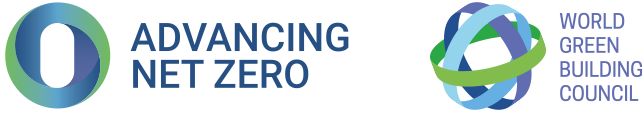 Net Zero Carbon Buildings Commitment
Strategic Gap Analysis Example – Company X
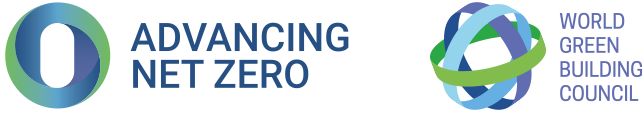